Harmonisation des préconisations des éléments de protection du personnelsur le bassin grenoblois
À destination des : 
Médecins libéraux
Gestion des masques pour le médecin
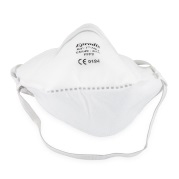 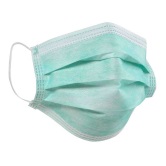 Gestion des masques pour les patients
Bon usage des masques votre masque vous protège et protège les patients
En période d’épidémie  : port du masque en continu
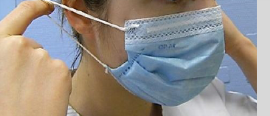 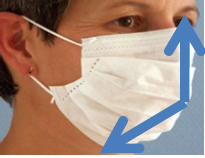 A NE PAS FAIRE
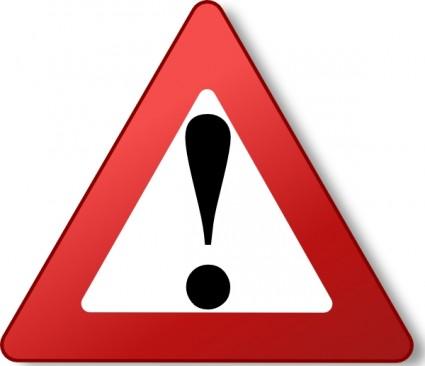 Ne jamais mettre le masque sous le menton
Ne pas le retoucher
Ne pas le stocker dans la poche
Protection de la tenue
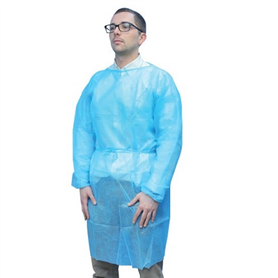 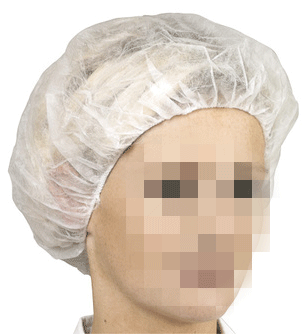 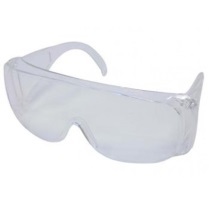 Entretien du matériel et des surfaces
Après prise en charge d’un patient suspect réaliser :
Un entretien des surfaces avec un détergent désinfectant 
Un entretien du petit matériel utilisé (stéthoscope, brassard de tension…) avec un détergent désinfectant 
Lingette ou spray